A Modest Proposal
Satire
Essential Question
How does satire reflect the issues of society?
Lesson Objectives
Recognize and identify examples of satire in informational texts.
Create examples of satire to address societal issues.
Always, Sometimes, or Never True
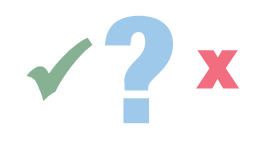 Comedy can be serious. 
Humor offends people. 
Sarcasm makes a point. 
Comments that are funny lead to political or societal change. 
Ironic statements make people think critically.
[Speaker Notes: Teacher’s Note: Click five (5) times to present each new statement one at a time.]
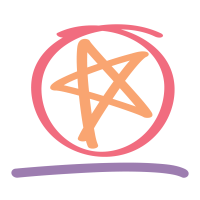 CUS and Discuss
As you read:
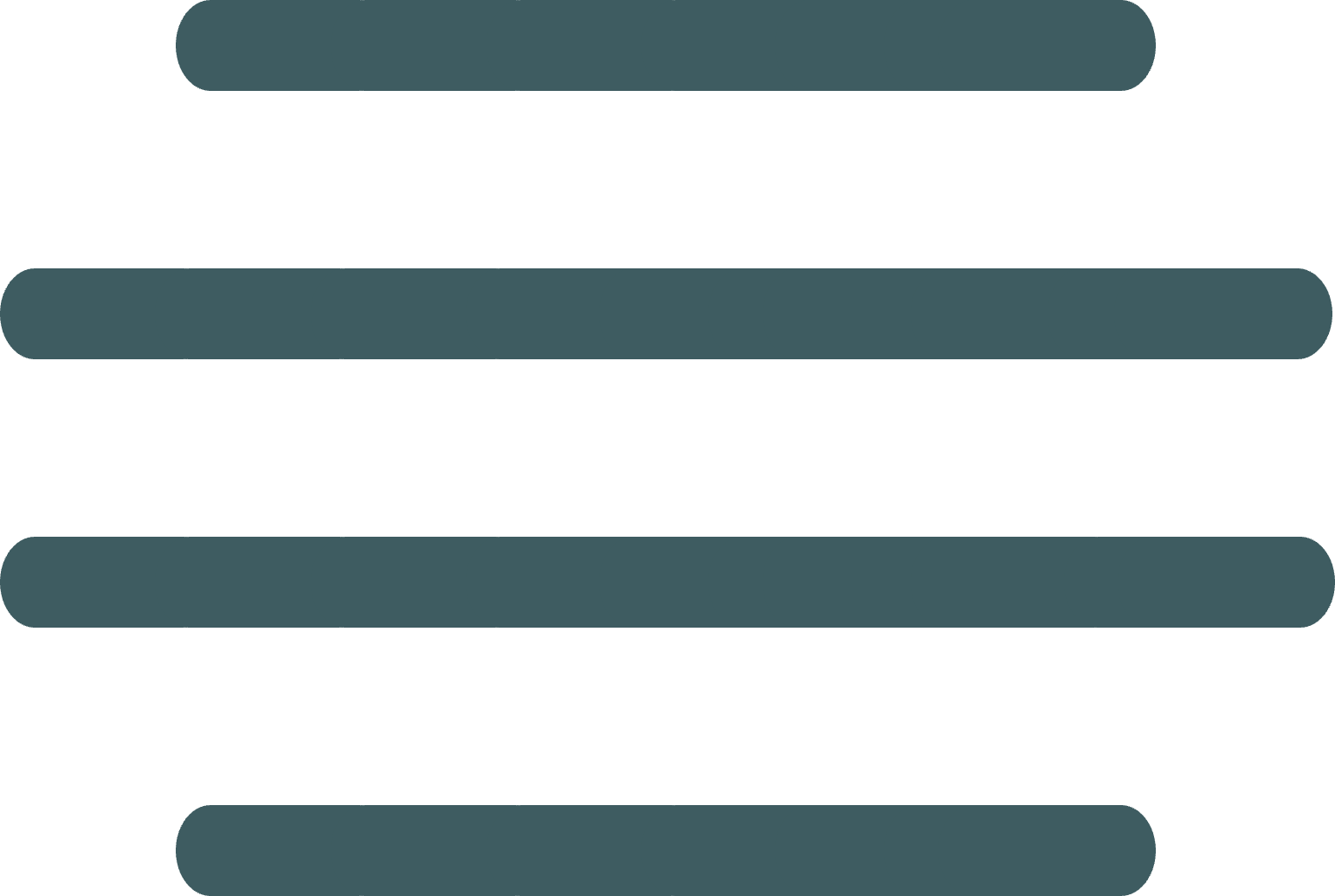 Circle

Unfamiliar words
Underline

Details that support main ideas
Star

Main ideas
Summarize
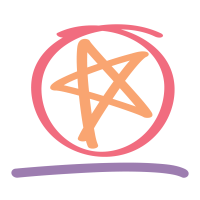 CUS and Discuss Reflection
How does satire reflect the issues of society?
School, Society, Sphere Issues
Brainstorm any issues that you know of within your:
School
Society (community)
Sphere (world)
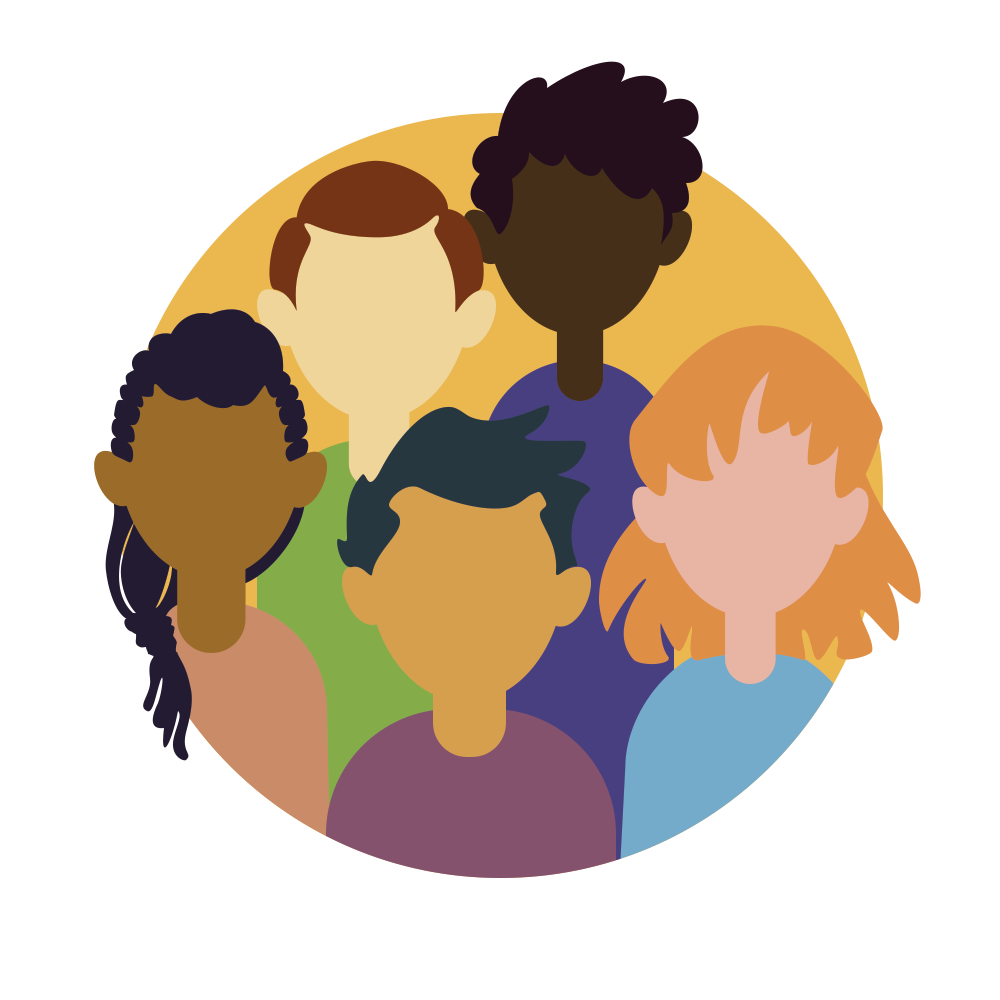 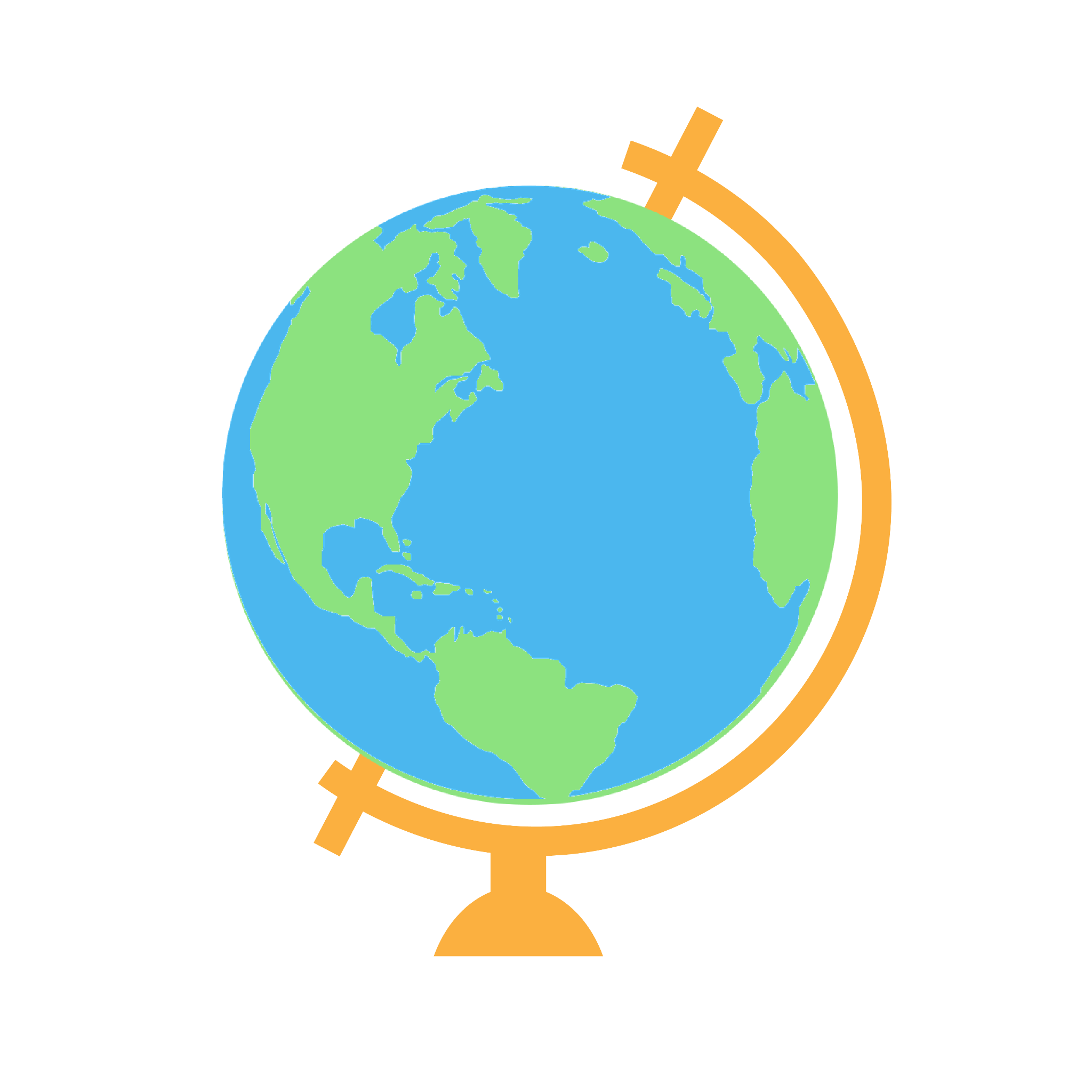 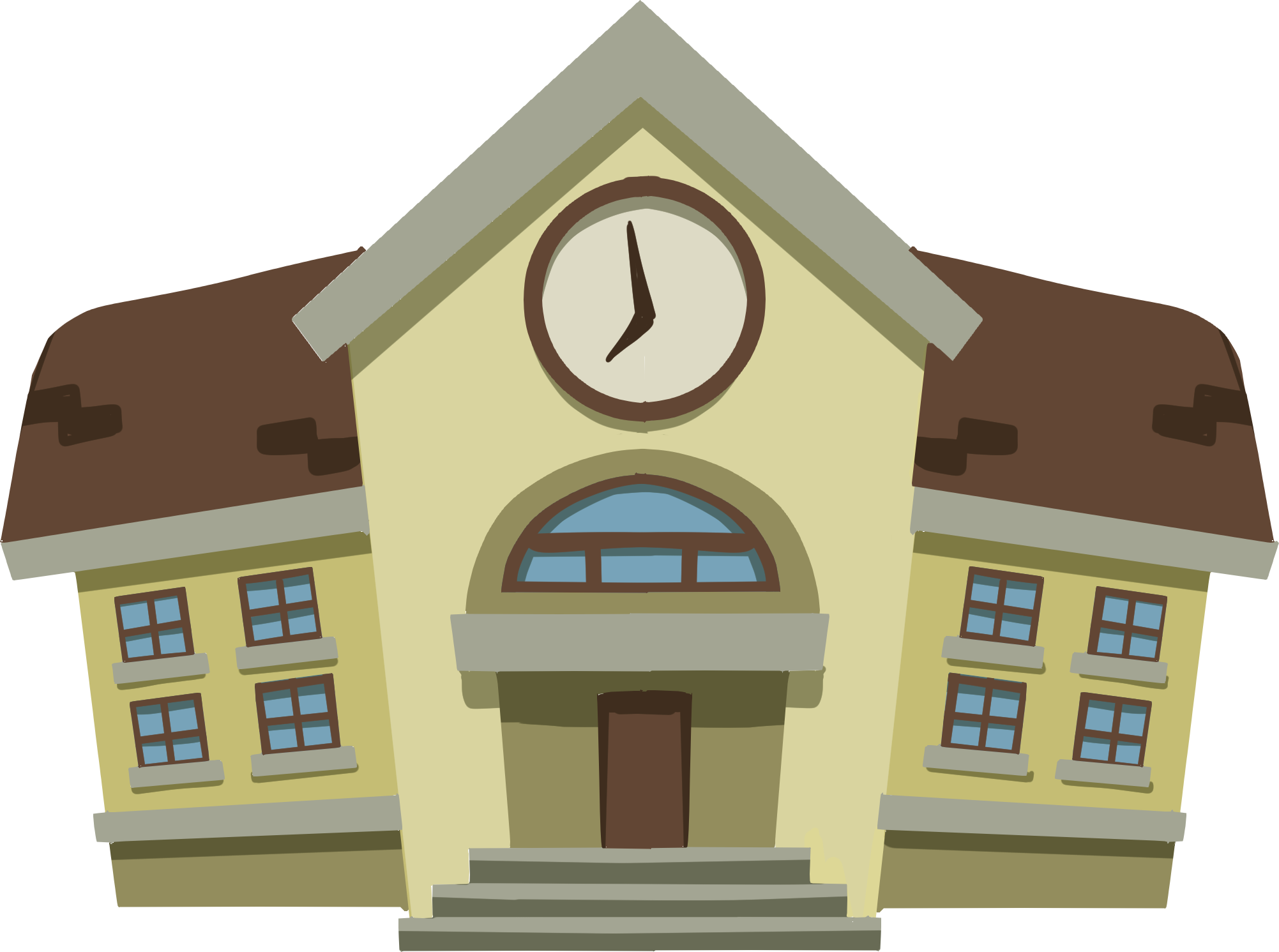 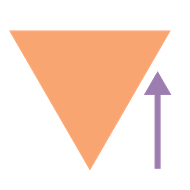 Inverted Pyramid
Share your ideas:
Pair up with a partner (group of 2).
Partners pair up with another set of partners (group of 4).
Small groups pair up with another small group (group of 8).
A Mini Modest Proposal
Choose ONE issue from either schools, society, or the sphere to write about.
Write a Mini Modest Proposal for that issue:
Write a satirical solution to the issue
Write an actual solution to the issue
ICAP Video
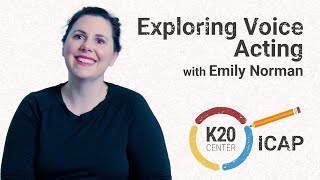 [Speaker Notes: K20 Center. (2025, March 26). Behind the Mic: Exploring Voice Acting with Emily Norman [Video]. YouTube. https://youtu.be/Snxic_UmKyc]
Choice Board
Presentation Rubric
Exemplary:
Societal Issue Identification - Precisely articulates a complex societal issue with deep analytical insight and multiple contextual examples
Satirical Solution Creativity - Develops an ingenious, thought-provoking satirical solution that demonstrates sophisticated critical thinking and nuanced social commentary
Actual Solution Development - Presents a comprehensive, well-researched, and realistic solution with multiple implementation strategies
Creative Visual Elements - Integrates sophisticated, original visual elements that powerfully enhance the presentation's message and engagement
Presentation Delivery - Demonstrates exceptional communication skills, engaging presentation style, and profound understanding of the topic